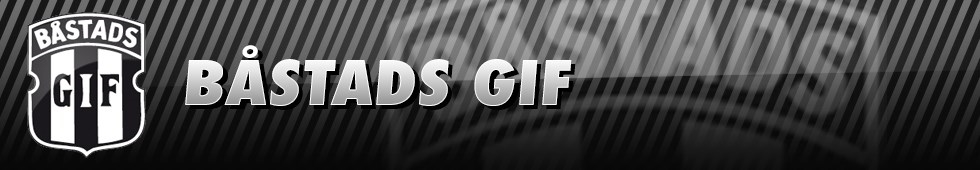 Informerar föräldrar om Barn- och Ungdomsverksamheten
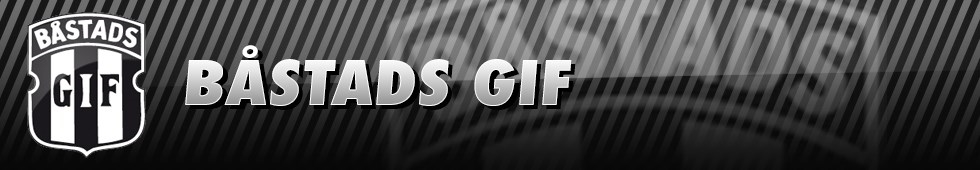 Föreningen har tre olika idrotter:
Fotboll
Innebandy
Friidrott
I denna presentation kommer du att få veta hur fotbollen arbetar för att ge barn och ungdomar en bra utvecklingsmiljö och vad du som förälder kan göra för att stötta ditt barn.
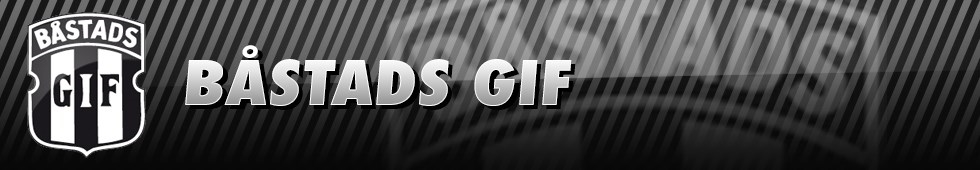 Varför idrottar barn och ungdomar?
Träffa kompisar
Vara del av ett sammanhang
Brinnande intresse för sporten
Mamma och pappa vill 
Man är talangfull
Leka
Tävla
Uppleva spänning
Lära sig nya saker
Känna tillhörighet
Fysisk aktivitet
Få lyckas
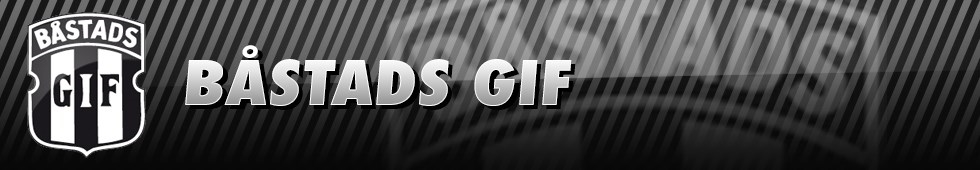 Hur arbetar Båstad GIF för att ge barn och ungdomar en utvecklande tränings- och matchmiljö:

Tydliga riktlinjer från föreningen för alla ledare och föräldrar
Tränarutbildning för alla ledare
Prestationsinriktad miljö (ej resultatinriktad)
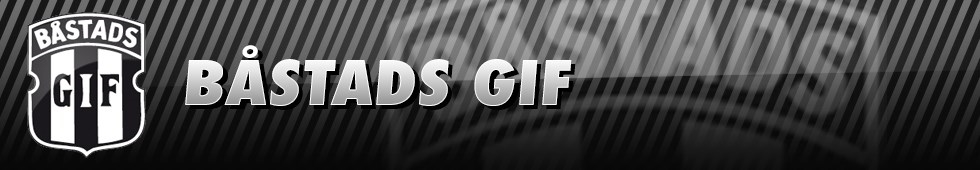 Vad har POSITIV påverkan på barn och ungdomar:
Inkludering
Delaktighet
Känsla av sammanhang
Tydliga direktiv
Prestationsinriktat motivationsklimat
Inre motivation
Vad har NEGATIV påverkan på barn och ungdomar:
Prediktion och tidig selektering
Nivåindelning, RAE (relativa ålderseffekten)
Resultatinriktat motivationsklimat
Yttre motivation
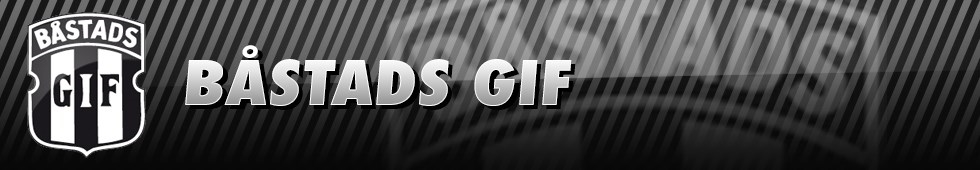 I ett resultatinriktat klimat 
Känner spelarna stress och oro
Blir spelarna missnöjda med tränare och lagkamrater
Präglas spelet av mindre fair play
I ett prestationsinriktat klimat 
Känner spelarna sig kompetenta
Känner spelarna glädje
Drivs spelarna av en inre motivation
Visar spelarna respekt för regler och domare
Upplever spelarna att de påverkar sin situation
Lär spelarna sig bra strategier för att lära sig sin idrott
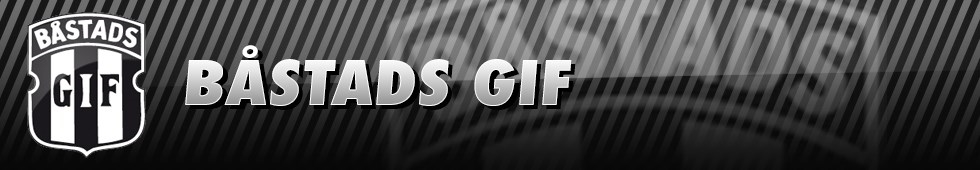 Vad kan du som förälder förvänta dig av föreningen?
Ledarna arbetar för barnens bästa, ex. genom att:
Ha ett stöttande ledarskap.
Visa att man tror på varje spelare.
Låta spelarna få ta egna beslut, inom vissa ramar.
Välkomna spelarnas förslag på förbättringar.
Ge spelarna möjligheter att ta egna initiativ.
Ge feedback på prestation, inte på resultat.
Ha positiva förväntningar på alla spelare.
Ge spelarna en allsidig motorisk träning.



Spelgaranti för alla spelare
Alla får spela lika mycket
Alla får prova och utveckla sitt fotbollskunnande på olika positioner på planen.
Alla spelare  får  regelbundet under säsongen starta matchen.
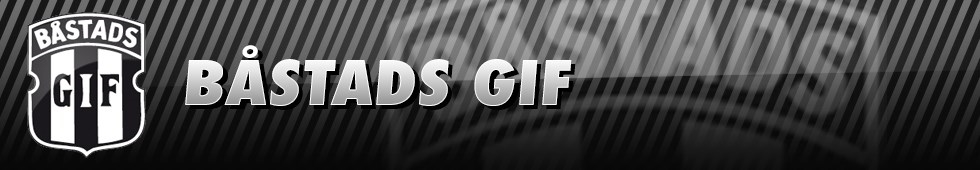 Hur ser föreningen på matchsituationen?
Matchen ska utgå från barnens behov och perspektiv och är en del av spelarnas fotbollsutbildning. Det är ett inlärningstillfälle och en möjlighet att få träna sina färdigheter i skarpt läge. Därför ska alla spelare få spela matcher. Då får vi också spelarna att känna sig utvalda, sedda och kompetenta. 

Instruktioner till spelarna ges endast av ledarna för laget.
Instruktioner ges av ledarna när spelaren inte är bollförande.
Utvärdering av matchen görs på prestationen, ej på resultatet.
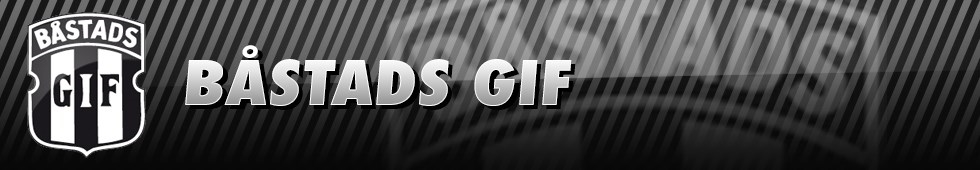 Vad kan föreningen förvänta sig av dig som förälder?
Att du visar intresse för ditt barns idrott. Ställ frågor om utveckling, glädje eller prestation snarare än resultat.
Att du stöttar ditt barn med rätt kost, vätska och sömn.
Att du hjälper barnet att se matchen som ett inlärningstillfälle.
Att du under match är positiv och stöttar alla barn som spelar.
Att du överlåter instruktioner under träning och match till ledarna.
Att du vid eventuella synpunkter tar det direkt med ledarna.
Att du ställer upp på de uppdrag som föreningen tilldelar lagen.
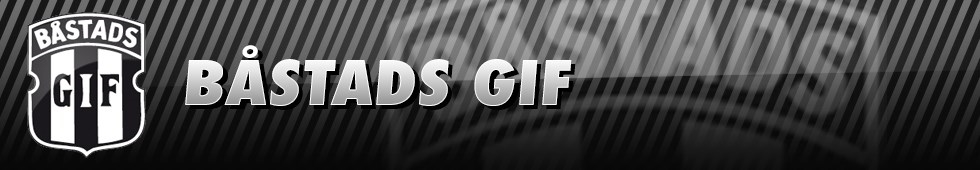 Du och ditt barn hälsas hjärtligt välkomna till Båstad GIF och vi hoppas att du skall känna gemenskap och tillhörighet hos oss.